1
ECONOMÍAMacroeconomía: Producción y Crecimiento- Clase 16
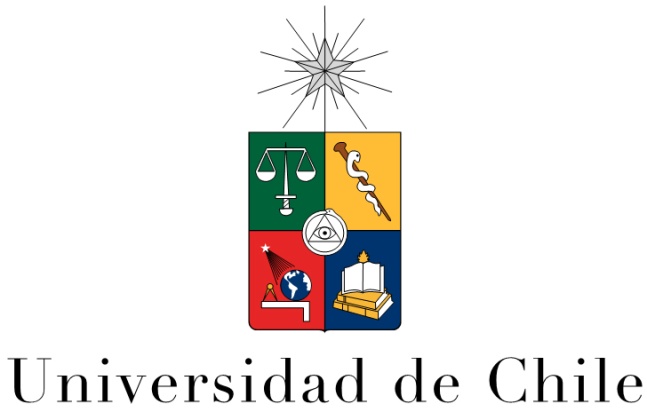 Profesores:                                                              Christian Belmar (C), Manuel Aguilar, Natalia Bernal, José Cárdenas, Javier Diaz, Francisco Leiva, Boris Pasten e Ignacio Silva
El nivel del PIB real es una buena medida de la prosperidad económica y el crecimiento del PIB real es una buena medida del progreso económico.
¿Cuáles son los factores determinantes del nivel de crecimiento del PIB real a largo plazo?
Producción y Crecimiento
2
Productividad: cantidad de bienes y servicios producidos por cada unidad de trabajo.
¿Por qué es tan importante la productividad?
Producción y Crecimiento
3
Veamos un ejemplo simple:
Pensemos en la economía de Robinson Crusoe, si él es bueno pescando, cultivando y produciendo ropa, vivirá bien.
De la misma manera, si encuentra un mejor lugar para pescar su productividad aumenta, porque puede pescar más, o dedicar menos hora a hacerlo, y dedicar más tiempo a producir otros bienes.
Producción y Crecimiento
4
El ejemplo anterior implica que existe una relación entre un nivel de vida alto depende de la capacidad de producir bienes y servicios.
Aún así, se observa que no todos los países tienen la misma productividad (y por ende no la misma capacidad de producir bienes y servicios), ¿de que depende esta capacidad?
Producción y Crecimiento
5
Capital físico por trabajador:
Conjunto de equipo y estructuras que se utilizan para la producción de bienes y servicios.

Capital humano por trabajador:
Conocimiento y capacidades que adquieren los trabajadores por medio de educación, capacitación y experiencia.
Producción y Crecimiento
6
Recursos naturales por trabajador:
Insumos para la producción de bienes y servicios que proporciona la naturaleza, como tierras, ríos y depósitos minerales.

Conocimiento tecnológico:
Comprensión de la sociedad de las mejores formas de producir bienes y servicios.
Producción y Crecimiento
7
El Crecimiento Económico y la Política Pública
¿Qué podemos hacer, como hacedores de política para influir en esta capacidad de producir bienes y servicios?
Producción y Crecimiento
8
El Crecimiento Económico y la Política Pública
Ahorro e Inversión: si un país invierte hoy en nuevos bienes de capital, en el futuro tendrá más existencia de los mismos lo que implicará una mayor capacidad para producir bienes y servicios en el futuro.
Como vimos las clases anteriores, la inversión está directamente relacionada con el ahorro.
Producción y Crecimiento
9
El Crecimiento Económico y la Política Pública
Rendimientos decrecientes: el beneficio de una unidad extra de un insumo disminuye a medida que la cantidad del insumo se incrementa.
El efecto de la convergencia: Propiedad según la cual los países que empiezan siendo pobres tienden a crecer con mayor rapidez que los países que empiezan siendo ricos. (ceteris paribus)
Producción y Crecimiento
10
Producción y Crecimiento
El Crecimiento Económico y la Política Pública
Gráficamente lo anterior se representa.
yt
Fn. de Producción per-capita
Cuando la economía tienen un bajo nivel de capital, una unidad extra de capital conduce a un gran incremento en la producción.
kt
11
El Crecimiento Económico y la Política Pública
Inversión del extranjero: No solo la inversión doméstica tendrá un efecto en el crecimiento del país, sino que también la inversión del extranjero.
Por ejemplo, cuando una compañía extranjera pone una fábrica en el país. A pesar de que parte de los beneficios irán de vuelta al extranjero, de todas maneras aumenta el capital en el país lo que lleva a más productividad y a salarios más altos.
Producción y Crecimiento
12
El Crecimiento Económico y la Política Pública
Educación: la educación tiene un costo de oportunidad, pero también produce una externalidad positiva. De esta manera el efecto de la inversión en educación (capital humano) es igual a la del capital físico, y por ende implica más productividad.
Producción y Crecimiento
13
El Crecimiento Económico y la Política Pública
Salud y Nutrición: se observa que a mayores niveles de salud y nutrición existe una mayor productividad, y por ende de riqueza.
Producción y Crecimiento
14
El Crecimiento Económico y la Política Pública
Derechos de Propiedad y Estabilidad Política: la protección de los derechos de propiedad no solo incentiva la creación porque permite ejercer autoridad sobre los recursos que poseen.
De esta manera, la inestabilidad política, podría poner en riesgo estos derechos y por ende tener un impacto negativo en la productividad.
Producción y Crecimiento
15
El Crecimiento Económico y la Política Pública
Libre Comercio: la apertura al libre comercio es equivalente a un aumento en la productividad, pues permite alcanzar en consumo combinaciones que no son posible de alcanzar en producción.
Investigación y Desarrollo: debido a que el conocimiento es un bien publico es beneficioso para toda la sociedad que I+D sea incentivado.
Producción y Crecimiento
16
El Crecimiento Económico y la Política Pública
Crecimiento de la Población: El aumento de la población tiene diversos efectos.
Debido a la mayor productividad por trabajador, es posible producir más en la misma tierra y por ende proveer para este mayor número.
Sin embargo reduce la cantidad de capital per-cápita.
Tiene un impacto positivo en el progreso tecnológico, pues hay más personas en todos los campos.
Producción y Crecimiento
17
“Principios de Economía”. Mankiw, Gregory. Capítulo 25. “La Producción y el Crecimiento” 6ta Edición. Cengage Learning.
Referencias y Bibliografía
18